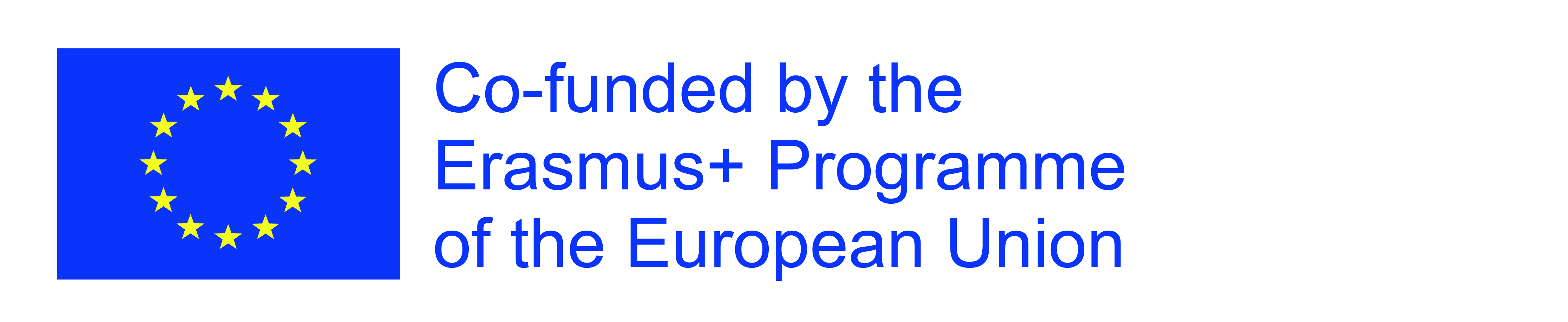 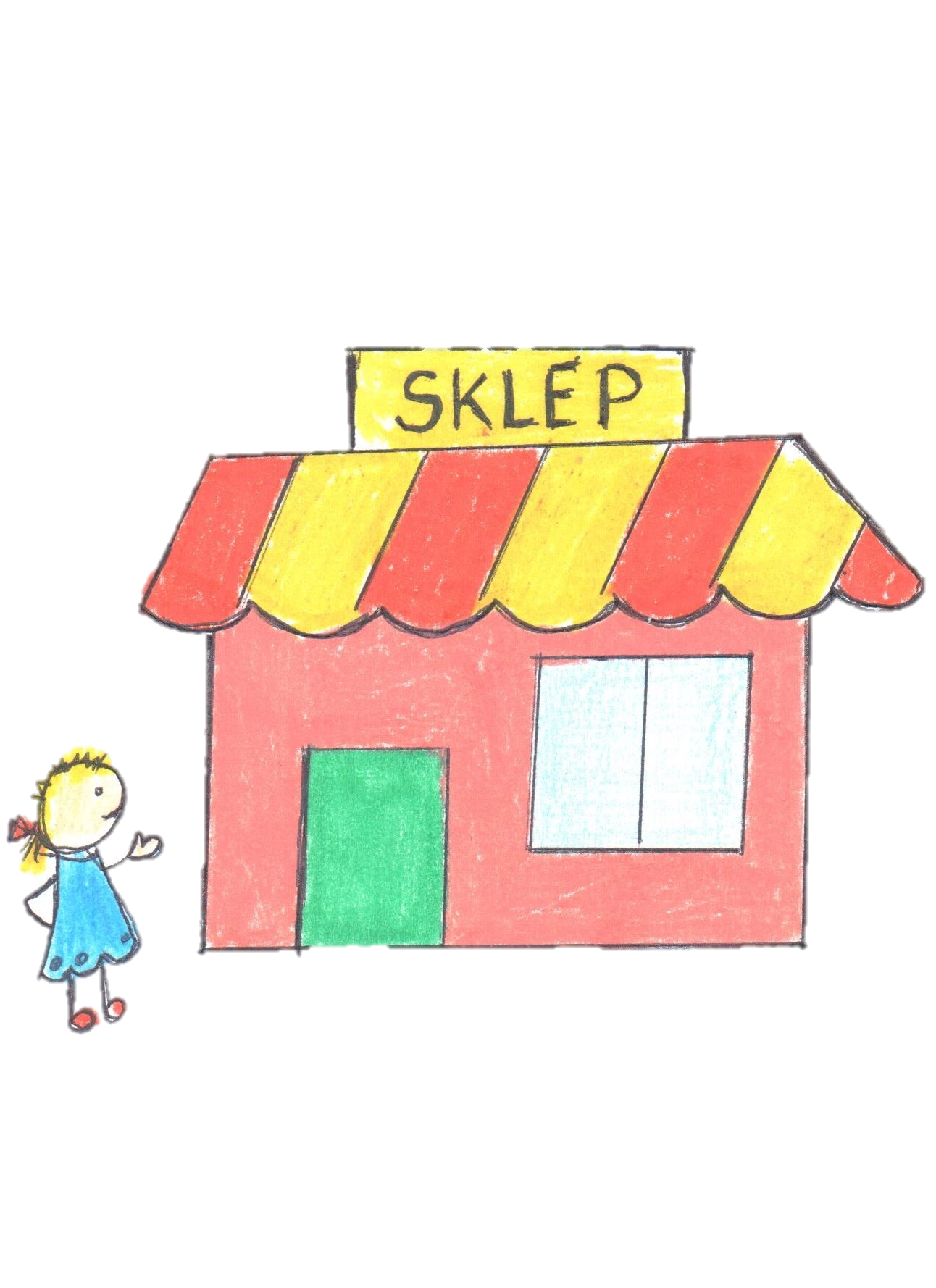 Reklama
WEB QUEST URČENÝ PRE ŽIAKOV DRUHÉHO STUPŇA ZÁKLADNÝCH ŠKÔL S PORUCHAMI SLUCHU, AKO POMOC NA HODINÁCH NÁUKY O SPOLOČNOSTI.
                                                  Pripravila: Barbara Bobro
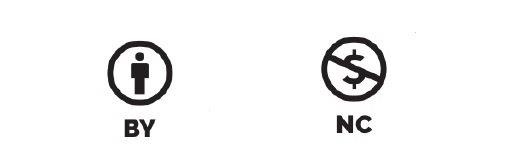 obsah
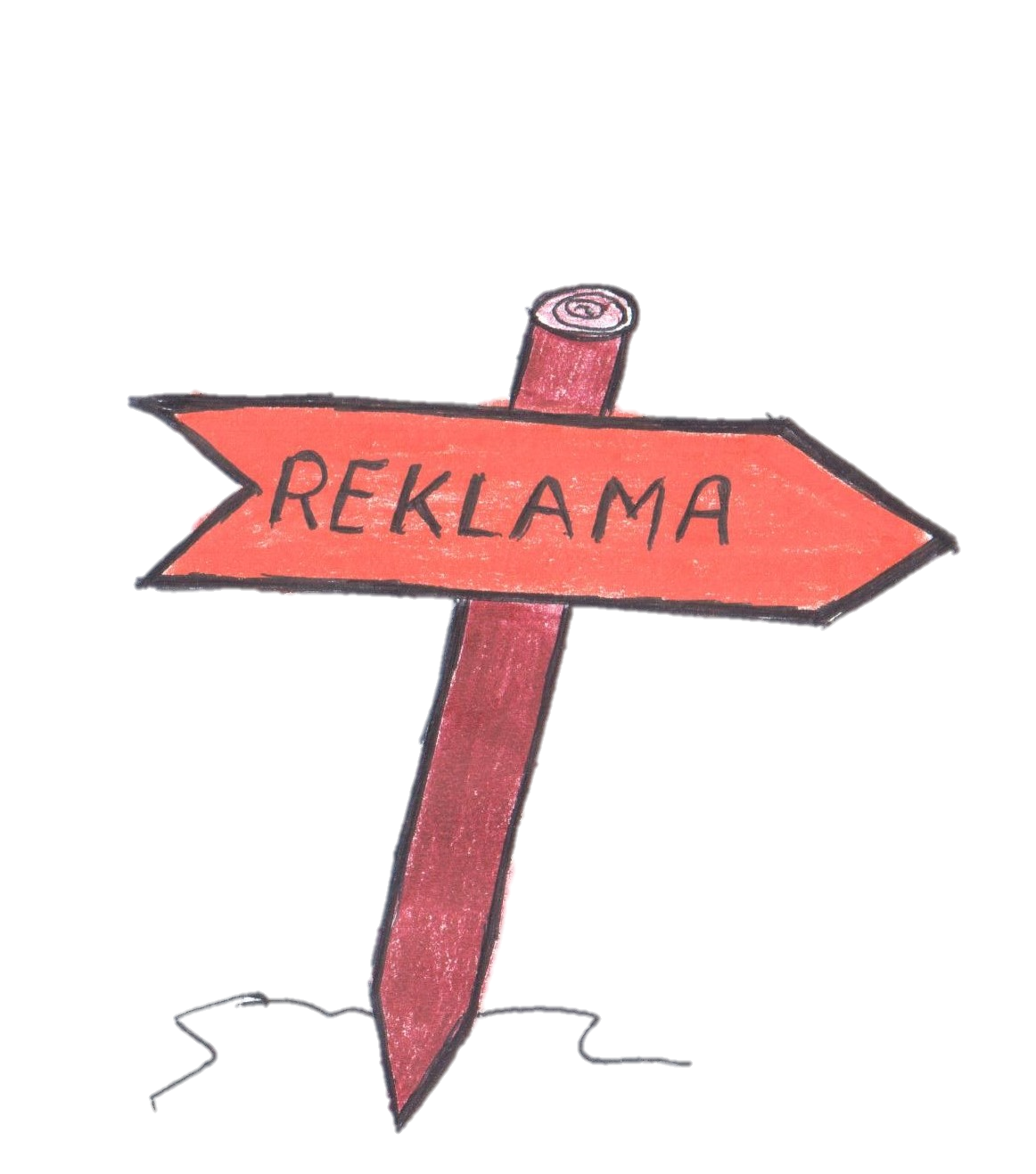 Úvod
Úlohy
Proces
Zdroje
Hodnotenie
Záver
Pokyny pre učiteľa
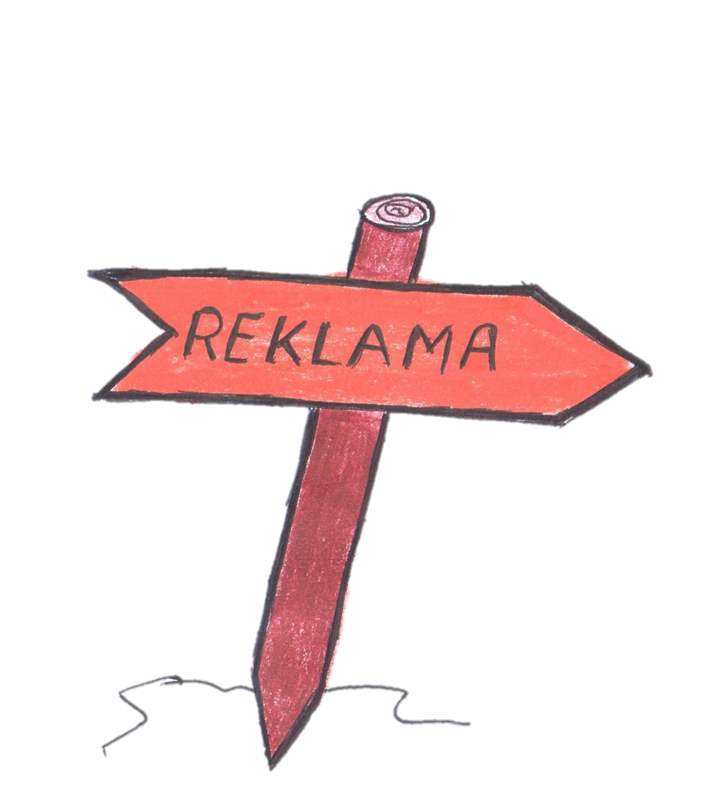 úvod
V 21. storočí nás neustále zahŕňajú informácie o všetkých technických novinkách, výnimočných riešeniach a najlepších možných zariadeniach a produktoch. S pokrokom súvisí aj reklama, ktorá je neoddeliteľnou súčasťou dnešného sveta. S reklamou sa stretávame takmer všade – v novinách, televízií, na internete alebo na bilbordoch. Kontaktu s reklamou sa vyhnúť nedokážeme, môžeme sa však snažiť jej nepodľahnúť. 
Čo je to vlastne reklama?
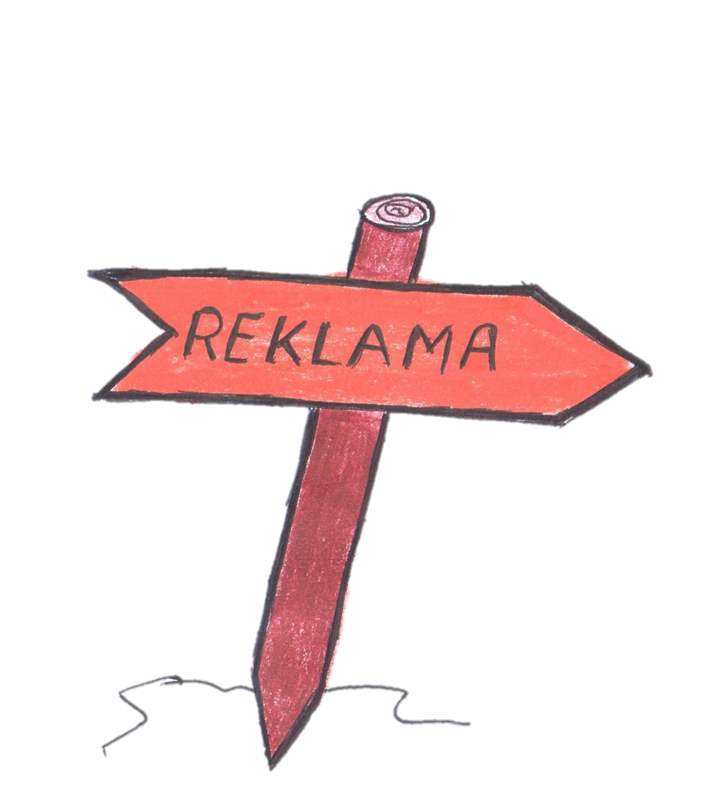 Úvod
Reklama je veľmi dôležitým prvkom spoločenského života.
Jej cieľom je väčšinou motivácia k nákupu alebo využitiu určených tovarov alebo služieb, na podporu konkrétnych záležitostí a nápadov.
Čo kúpiť?
Ako čo…?
TO ČO JE V REKLAME!!!
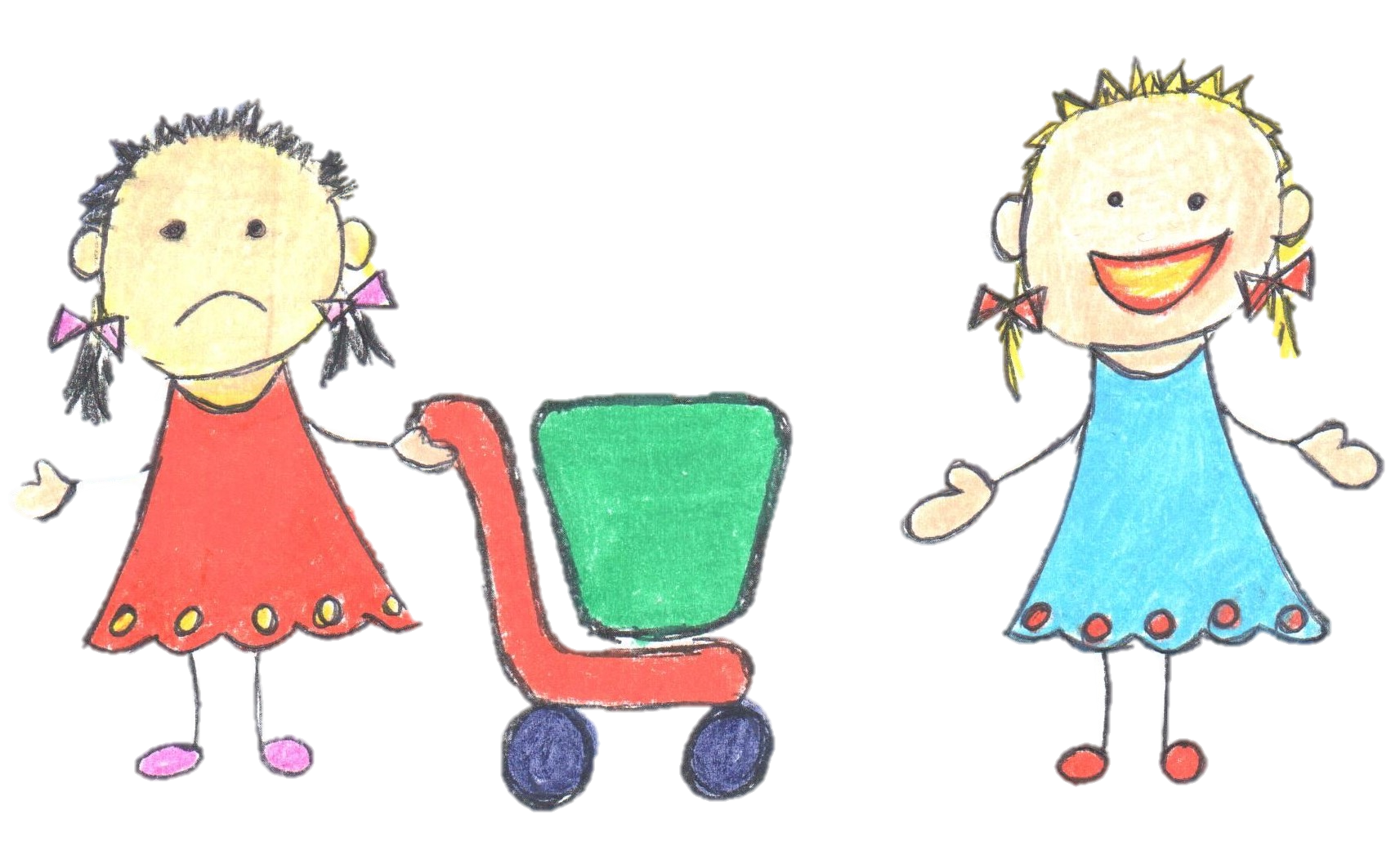 Úvod
Hlavným cieľom reklamy je zvýšenie predaja tovarov a služieb prostredníctvom pozitívneho ovplyvňovania vkusu a správanie odberateľov.
Existuje jazyk reklamy, ktorý by mal čo najlepšie priťahovať potenciálnych odberateľov vďaka svojej:
atraktivite
zrozumiteľnosti
ľahkému zapamätaniu
originalite
stručnosti
sugestívnosti – čiže silné pôsobenie na príjemcu reklamy.
Úvod
Reklama predovšetkým nabáda k nákupu, preto veľmi často reklamný odkaz, aj napriek svojej atraktivite, môže obsahovať prvky manipulácie.
Neviem, ale v reklame to vyzeralo dobre!
Na čo to slúži?
Manipulácia – je to vytváranie nepravdivého obrazu o realite, cieľom ktorého je vytvorenie takých názorov, ktoré sú žiadúce pre reklamujúceho.
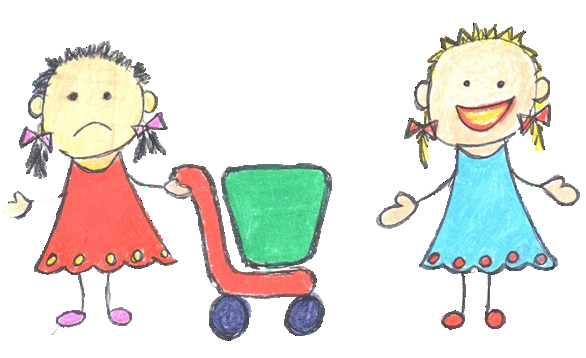 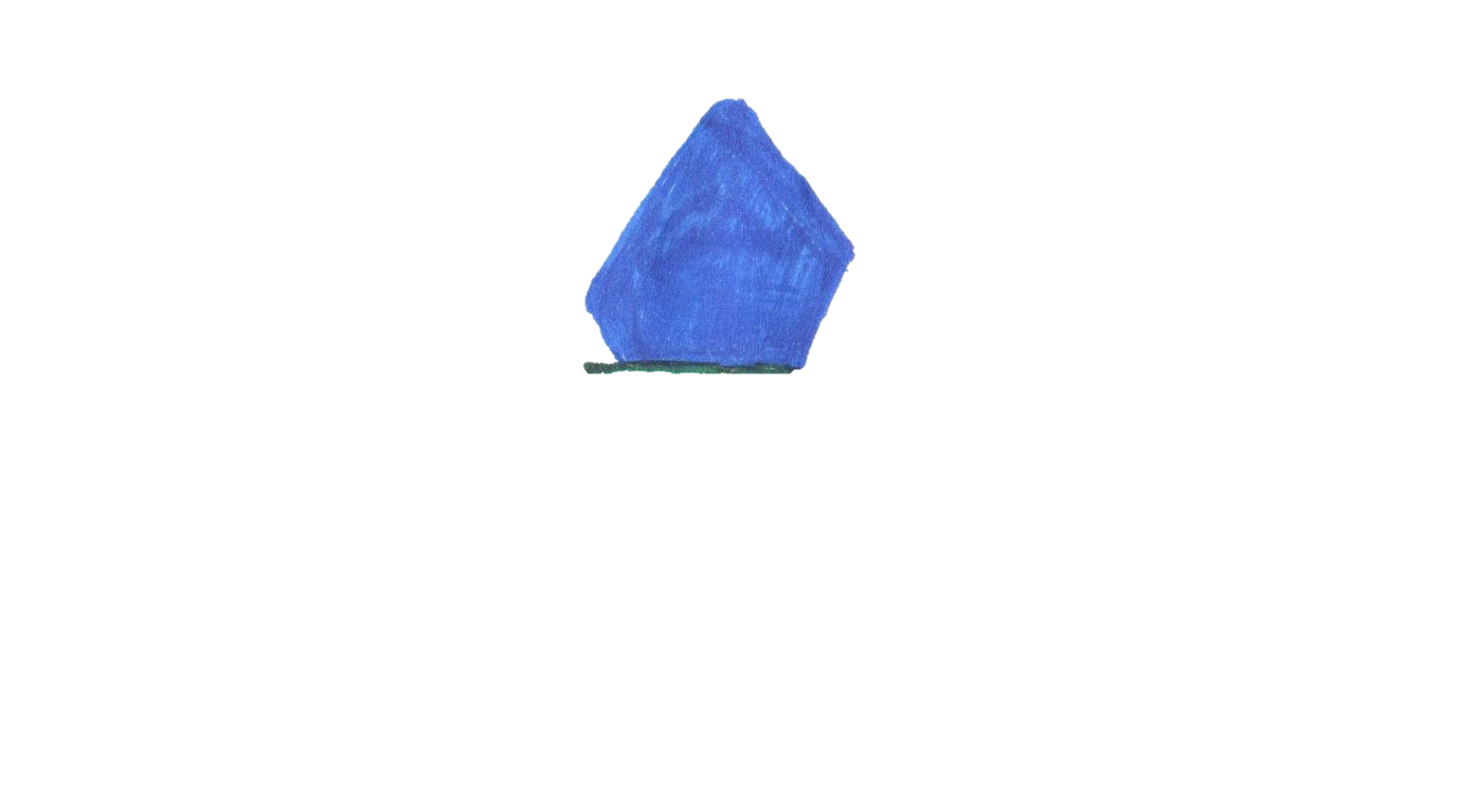 Manipulácie
Úvod
Najbežnejšími formami manipulácie v médiách sú:
Používanie skrytej reklamy (kryptoreklamy).
Dôraz na vybrané produkty a vynechávanie ostatných.
Prezentácia tendenčných názorov.
Prezentovanie názorov „expertov” – neskutočných a neobjektívnych.
Citovanie názoru jednotlivca ako verejnej mienky.
ÚLOHA
Čo budeme robiť?
Úloha sa bude skladať z dvoch častí. 
V prvej časti sa rozdelíte do dvoch skupín a vyhľadáte uvedené informácie. 
V druhej časti vytvorí celá trieda reklamu, v ktorej využijete získané informácie.
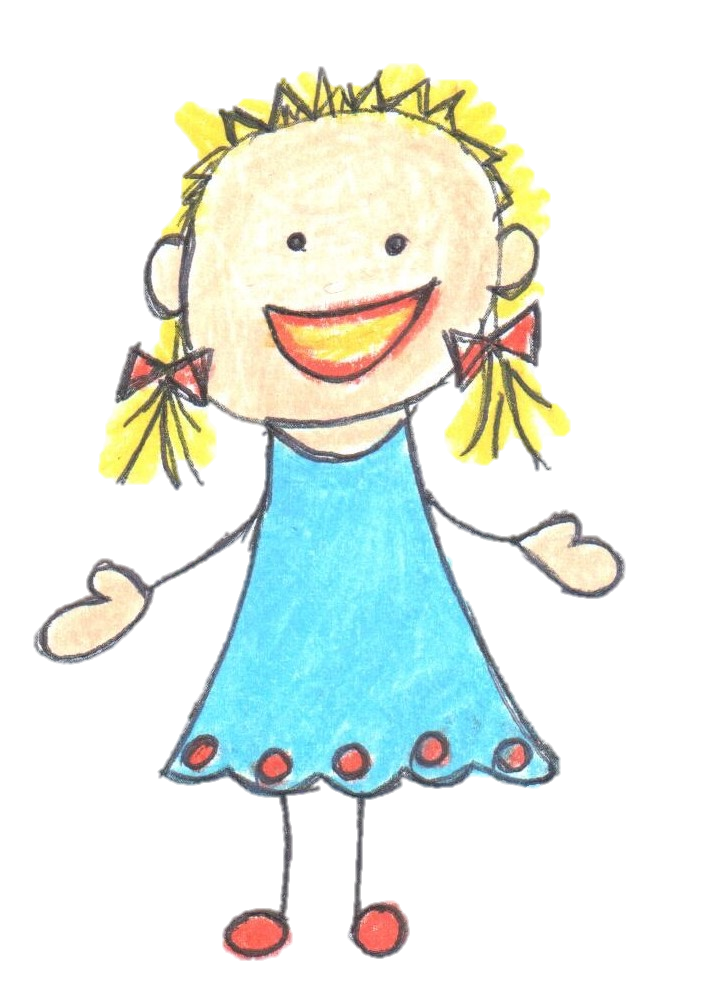 ÚLOHY
Prvou časťou úlohy bude práca v dvoch skupinách.

Skupina č.1
Vašou úlohou bude pripraviť multimediálnu prezentáciu, ktorá bude obsahovať:
Informácie o funkciách reklamy.
Informácie o hrozbách vyplývajúcich z reklamy.
Každý člen skupiny pripojí fotografiu s jednou, ľubovoľne volenou, reklamou. Pokúste sa ich analyzovať s prihliadnutím na reklamný odkaz, slogan, psychologické pôsobenie a skupinu, ktorej je určená. Pozornosť venujte aj skrytým manipuláciám.
Úlohy
Skupina č.2
Vašou úlohou bude pripraviť multimediálnu prezentáciu, ktorá bude obsahovať:
Základné druhy reklám
Výhody reklám
Každý člen skupiny pripojí fotografiu s jednou, ľubovoľne volenou, reklamou. Pokúste sa ich analyzovať s prihliadnutím na reklamný odkaz, slogan, psychologické pôsobenie a skupinu, ktorej je určená. Pozornosť venujte aj skrytým manipuláciám.
ÚLOHY
Druhá časť úlohy bude mať skupinový charakter. 

Vašou úlohou bude vytvoriť reklamný plagát školy, do ktorej chodíte. Počas jeho tvorby využite všetky doteraz získané informácie. Reklama by mala byť zrozumiteľná, bez manipulácií a nejasných informácií. Reklama môže byť vytvorená pomocou počítačovej grafiky (min. formát A4) alebo vo forme výtvarnej práce (min. formát A3). 
V svojej práci sa sústreďujte na pozitívne aspekty, nezabúdajte tiež na vizuálnu stránku reklamy.
úlohy
Reklama by mala obsahovať:
Názov školy a adresu,
špecifickosť výučby, cieľovú skupinu, na ktorú sa orientuje,
druhy doplnkový hodín, ktorými škola disponuje,
prvky, ktoré ju odlišujú od iných škôl,
fotografie, obrázky, grafiku,
reklamné heslo – slogan.

Túto reklamu zaveste na školskú chodbu alebo na tabuľu pred budovou školy. Bude to skvelá informácia pre tých, ktorí chcú Vašu školu spoznať.
proces
Nezabúdajte na to, že pracujeme spoločne !!!
Rozdeľte sa do dvoch skupín.
Každá skupina si medzi sebou vyberie lídra. Lídri budú dohliadať na pracovný celok a budú konzultovať projekt s učiteľom. 
Využite informácie uvádzané v zdrojoch. Spolupracujte a témy nižšie uvedených úloh si vyberajte formou náhodného výberu.
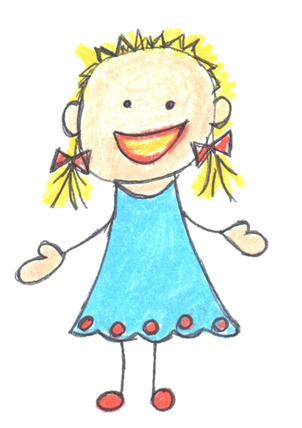 Proces – PRACOVNÝ PLÁN
Proces – PRACOVNÝ PLÁN
Proces – PRACOVNÝ PLÁN
ZDROJE
https://sk.wikipedia.org/wiki/Reklama
https://sk.wikipedia.org/wiki/Internetov%C3%A1_reklama
https://www.euroekonom.sk/marketing/reklama-a-media/
https://medialne.blog.etrend.sk/reklamy.html
https://books.google.pl/books?id=9A2tHoHbfDAC&pg=PA105&lpg=PA105&dq=psychologia+reklama+sk&source=bl&ots=3nKBZ59GLB&sig=ACfU3U0M1ysotBZH5khwysBykzBzsuaueA&hl=pl&sa=X&ved=2ahUKEwiF-5mFi5fnAhWlolwKHSipA3IQ6AEwCXoECAkQAQ#v=onepage&q&f=false

Príklady reklám:
https://www.youtube.com/watch?v=QBu6UyzPdHA
https://www.youtube.com/watch?v=RtN4ns96ETc
HODNOTENIE
HODNOTENIE
Hodnotenie
ZÁVER
Dobrá práca!
Blahoželáme!  Podarilo sa Vám splniť všetky úlohy. Pri spracovaní tejto témy:
Ste sa dozvedeli, čo je reklama a aké funkcie plní.
Spoznali ste rôzne druhy reklám.
Spoznali ste výhody reklamám ale tiež hrozby, ktoré z nej vyplývajú.
Naučili ste sa analyzovať reklamy, venovať pozornosť reklamnému odkazu, jeho správnosti a možným skrytým manipuláciám.
Dozvedeli ste sa, že informácie obsiahnuté v reklame sú často neobjektívne, nakoľko reklamujúci sa snaží čo najlepšie predstaviť svoj produkt.
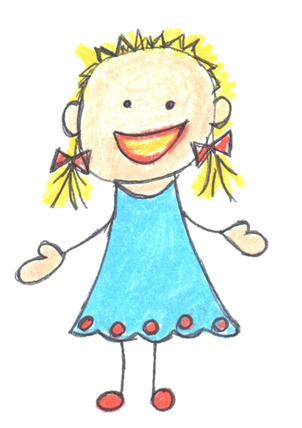 ZÁVER
Mali ste skvelú príležitosť stať sa tvorcami reklamného plagátu Vašej školy.
Počas práce ste mohli využiť všetky predtým získané informácie.
Vami vytvorená práca poslúži na propagáciu Vašej školy a bude motivovať nových žiakov k tomu, aby využili jej ponuku. 
Pri samostatnej realizácií projektu ste mali možnosť spoza rôzne internetové zdroje a zásady bezpečného využívania internetu.
Pri prezentácií svojho názoru ste si osvojili zručnosť autoprezentácie a verejných vystúpení.
Vašu prácu ste robili v spolupráci s inými spolužiakmi a zaangažovaní do nej boli všetci členovia skupiny – čo môže slúžiť ako vzor pre iné triedy a skupiny.
POKYNY PRE UČITEĽA
Pred realizáciou WQ by sa mal učiteľ dôkladne oboznámiť s jeho obsahom a vyhodnotiť, nakoľko budú žiaci schopní splniť tieto úlohy. Je možno v ňom urobiť malé modifikácie (napr. iné rozdelenie do skupín).
Učiteľ by si mal prezrieť uvedené zdroje, urobiť prípadný výber (pridanie alebo odstránenie) zohľadňujúc skupinu mládeže, ktorá bude WQ realizovať.
Napriek určenému pracovnému plánu 3/4 týždne – čas určený na realizáciu tohto WQ by mal byť prispôsobený možnostiam žiakov.
Pred začiatkom projektu je potrebné žiakov dôkladne oboznámiť s obsahom úlohy, prispôsobujúc spôsob komunikácie možnostiam žiakov.
Učiteľ by mal dôkladne preanalyzovať obsah WQ spoločne so žiakmi, aby mal istotu, že ho dobre pochopili.
Žiakov je potrebné oboznámiť alebo im pripomenúť zásady bezpečného využívania internetových zdrojov. Učiteľ by si mal so žiakmi prejsť internetové zdroje a pomôcť im ich pochopiť.
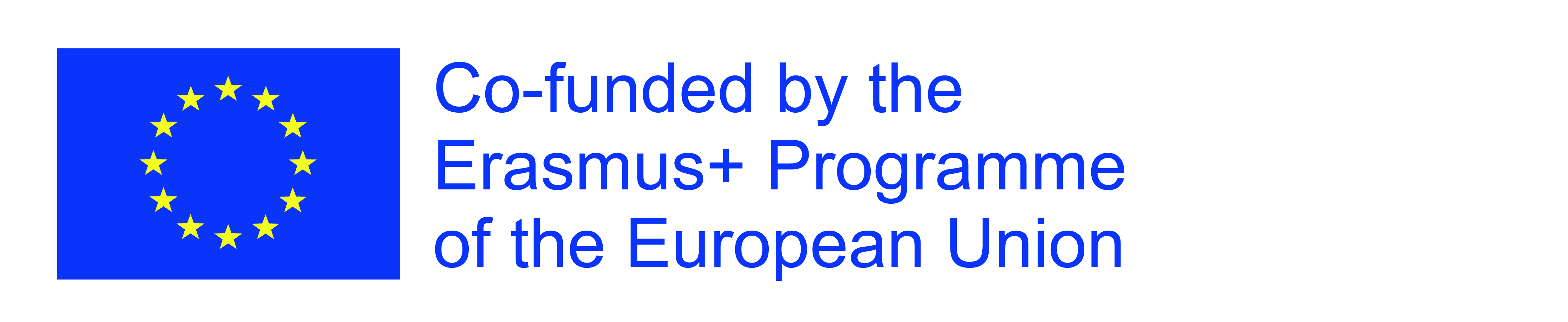 POKYNY PRE UČITEľA
Pri hodnotení prezentácie žiakov, by mal učiteľ  brať do úvahy ich ďalšie postihnutia. Zohľadniť by  mal aj pracovné zaangažovanie.
Rozdelenie do skupín môže byť realizované podľa ľubovoľných kritérií, učiteľ by však mal zohľadniť predispozície žiakov a mal by myslieť na rovnomerné rozdelenie síl v jednotlivých skupinách.
Učiteľ by mal žiakom pomáhať pri realizácii WQ – mal by s nimi konzultovať projekty, objasňovať vzniknuté problémy. 
Učiteľ by mal navrhnúť spoločne zvolenú pracovnú schému pre obe prezentácie – aby ich neskôr mohol spojiť do jedného celku a využiť na iných hodinách.
Ak je príprava reklamného plagátu pomocou počítača pre žiakov príliš náročná, je potrebné vybrať výtvarnú formu práce.
Počas realizácie druhej časti úlohy môže učiteľ isté činnosti len sugerovať, nemal by robiť žiadnu prácu za žiakov.
Vytvorený reklamný plagát školy by mal visieť na mieste, kde bude plniť svoju funkciu.
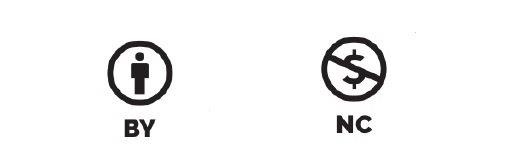